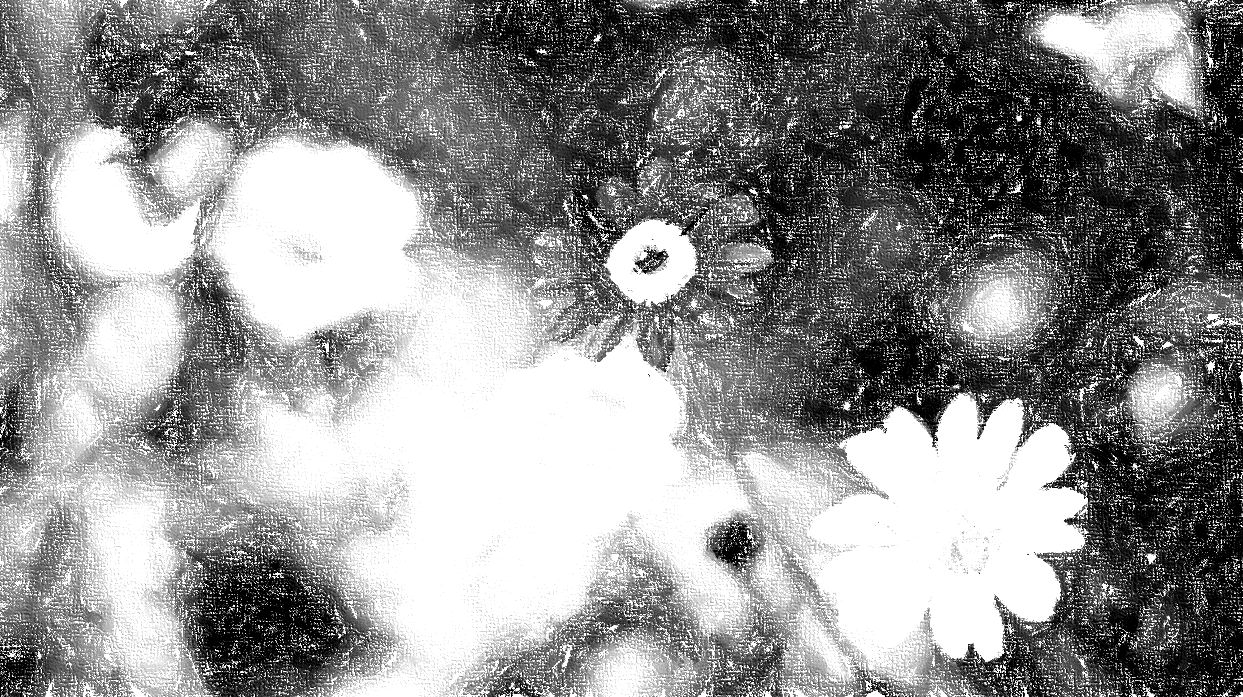 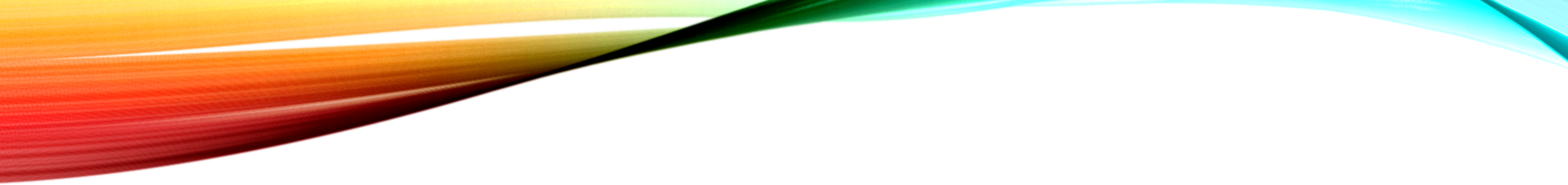 El análisis literario
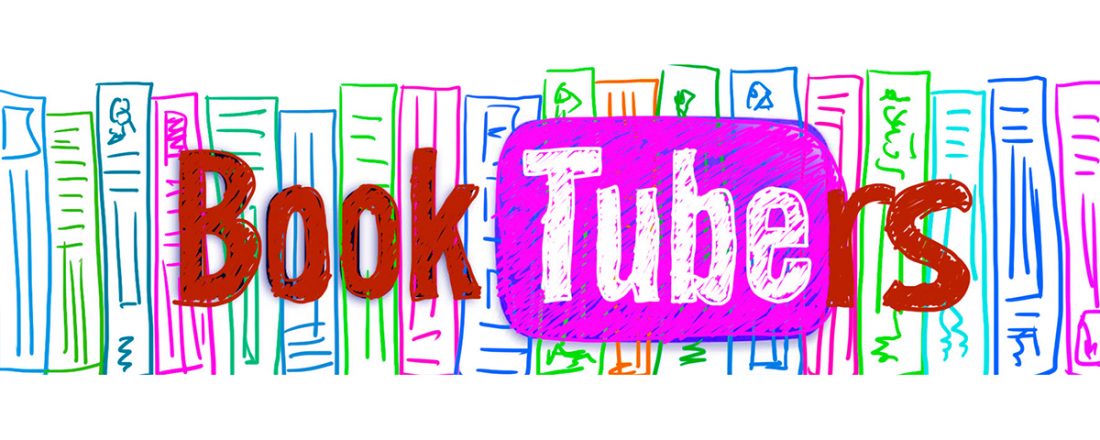 Lengua y Literatura
8vo básico B
Profesora: Inés Manríquez J.
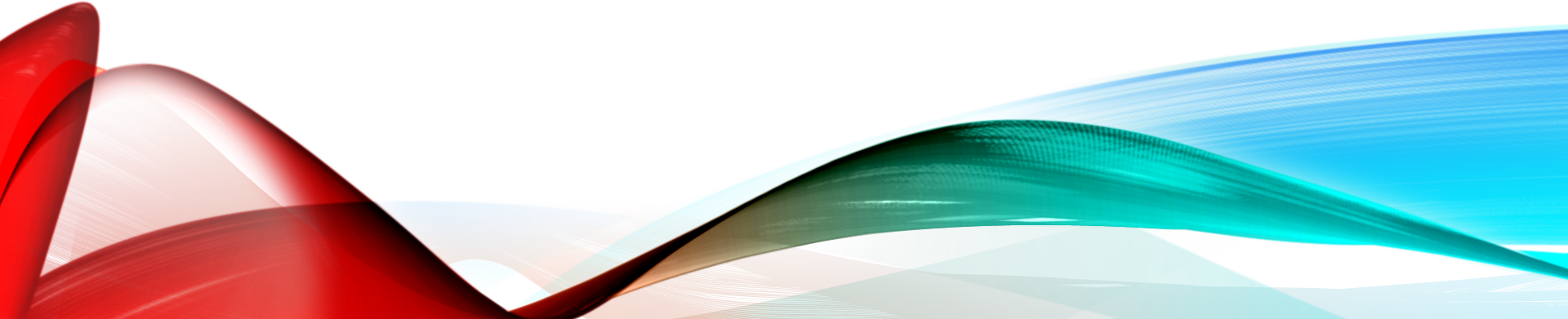 Objetivo:
Analizar y evaluar textos de los textos literarios leídos o vistos, que sea coherente con su análisis
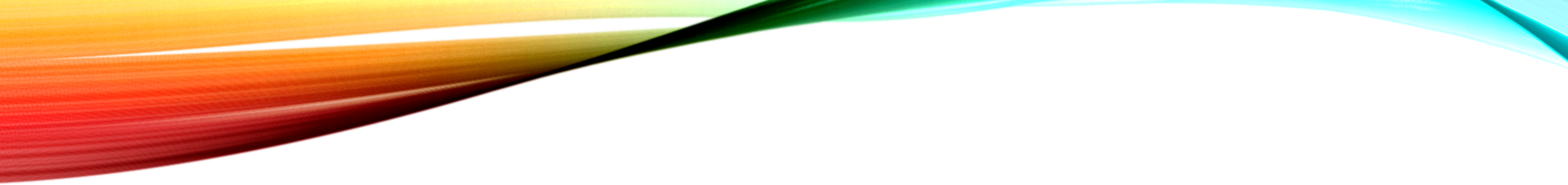 ¿qué es la literatura?
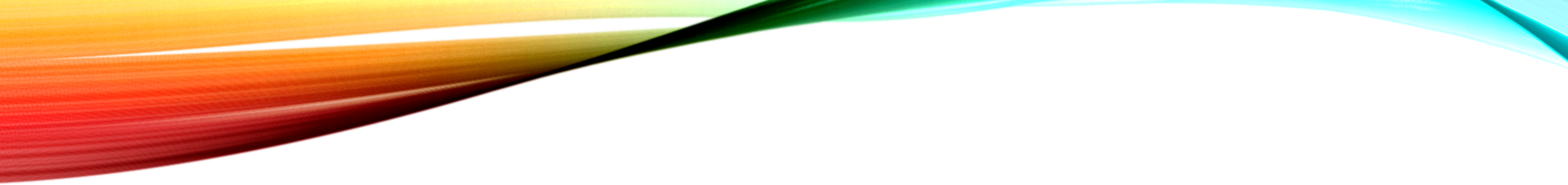 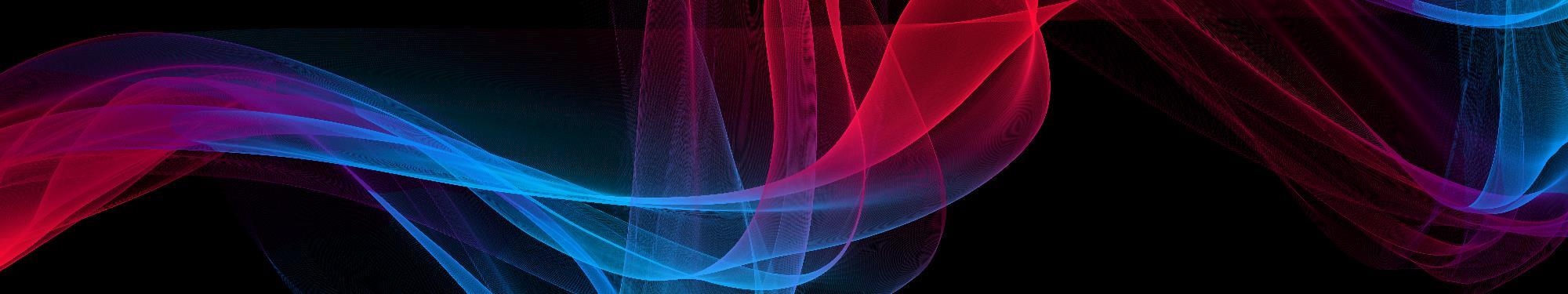 La literatura se divide en géneros
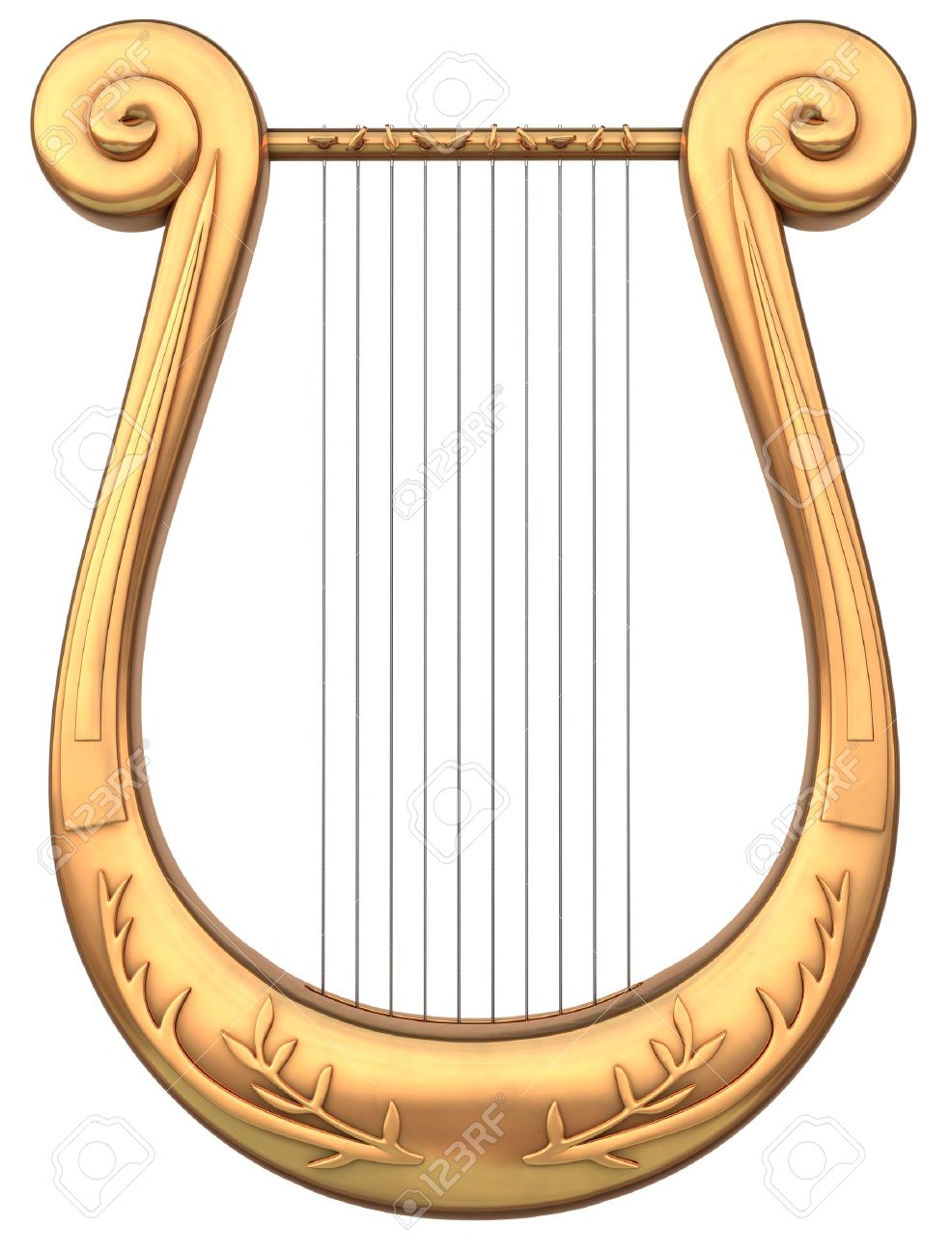 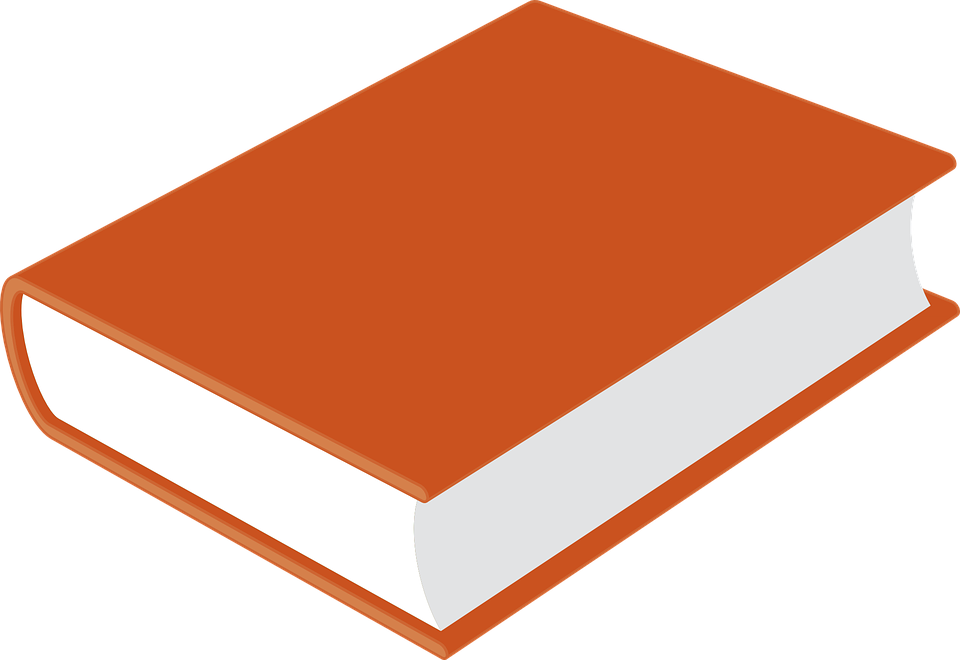 La narración
El mundo narrado: Mundo o universo ficticio que se manifiesta a través de las palabras que relata un narrador, quien describe y estructura la historia, presentando espacios, tiempos, personajes y acontecimientos.
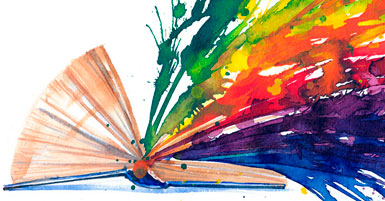 Elementos del mundo narrado
Según la RAE Examinar detalladamente una cosa, considerando por separado sus partes, para conocer sus características o cualidades, o su estado, y extraer conclusiones.
¿qué es “analizar”?
Análisis Literario: consiste en una evaluación para descomponer y reconocer los distintos aspectos que conforman una obra. Este trabajo se realiza examinando el argumento, el tema, la exposición, el estilo, las voces narrativas y el contexto del autor.
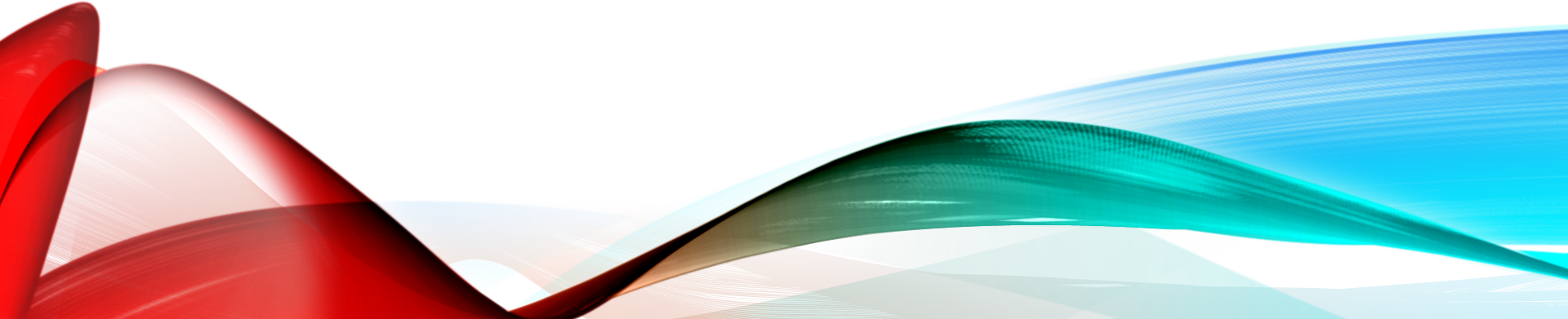 Pasos del análisis literario básico
PASO 	1
PASO 3
PASO 2
La lectura de la obra y el reconocimiento de su autor, su contexto histórico y social. 

Determinar, en primer lugar, el género y subgénero al que pertenece la obra. Por ejemplo: cuento, policial.
Determinar: el tema predominante y los elementos del mundo narrado: 
Acontecimientos
Narrador
Personajes 
Tiempo y Espacio.
Plasmar las conclusiones personales e interpretaciones subjetivas de nuestro análisis.
 
Incluir también un análisis crítico, opiniones en base a las características detalladas y evaluación subjetiva de la obra (RESEÑA)
¿Qué es un booktuber?
El significado viene de book, de libro, y tube, de YouTube. 
Es una persona que crea contenido multimedia para youtube, hablando de libros.


El BOOKTUBER debe analizar una obra y exponer una visión crítica personal sobre ella, utilizando diversas herramientas y recursos web que hagan atractiva la presentación e inviten a la lectura.
Mira el siguiente ejemplo
RECOMENDACIÓN: PROFESOR GABRIEL MARTÍNEZ, LENGUAJE ERRANTE
INDICADORES DE LOGRO
ASPECTOS DE ANÁLISIS

INTRODUCCIÓN: Se presenta la obra, el autor, el género al que pertenece y el contexto en el cual se escribió.
DESARROLLO: presentación del análisis literario.

Presenta situación inicial, personajes principales, tiempo y espacio del mundo narrado.
Reconoce y explica el quiebre o conflicto principal de la obra.
Menciona 3 acontecimientos relevantes de la historia.
Explica clímax y desenlace.
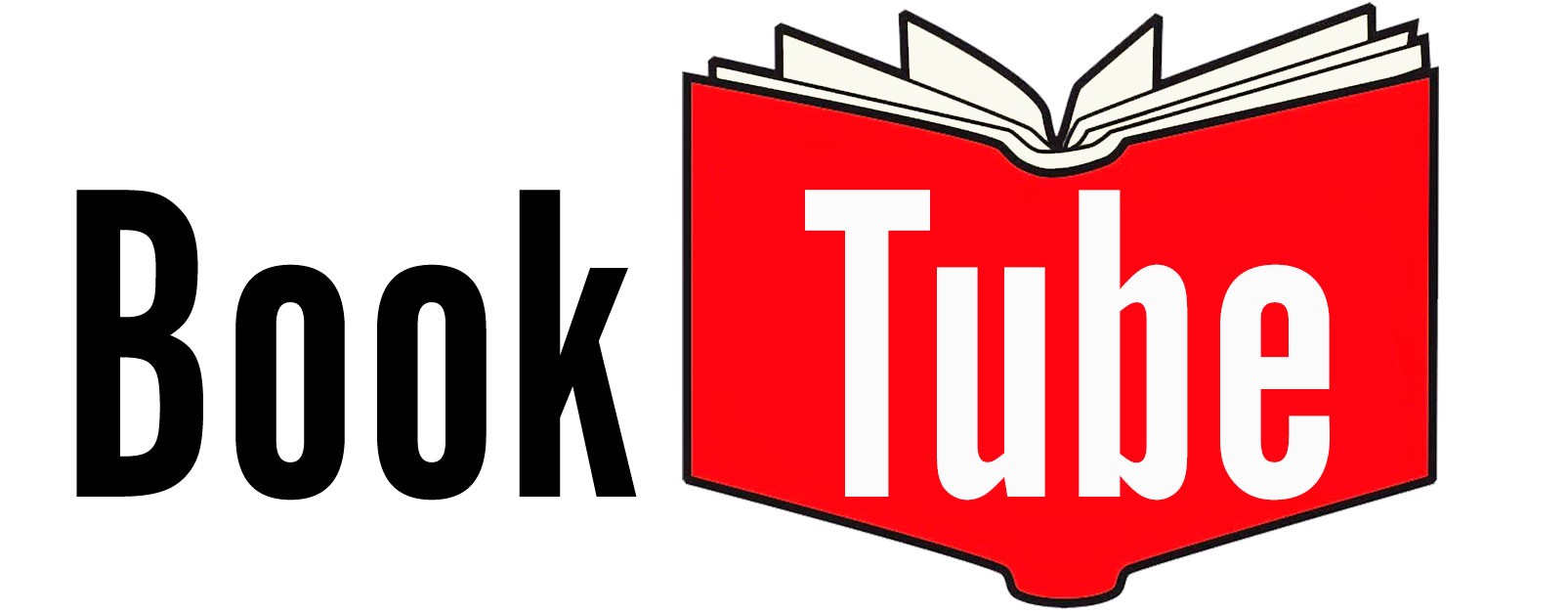 CONCLUSIÓN: RESEÑA

Presenta una interpretación crítica propia sobre el tema presentado. En esta última parte, deberás presentar tu opinión general sobre el libro, argumentos que sustenten tu opinión, aspectos del libro que te llamaron la atención y 2 razones por las cuales este libro debiese ser leído.
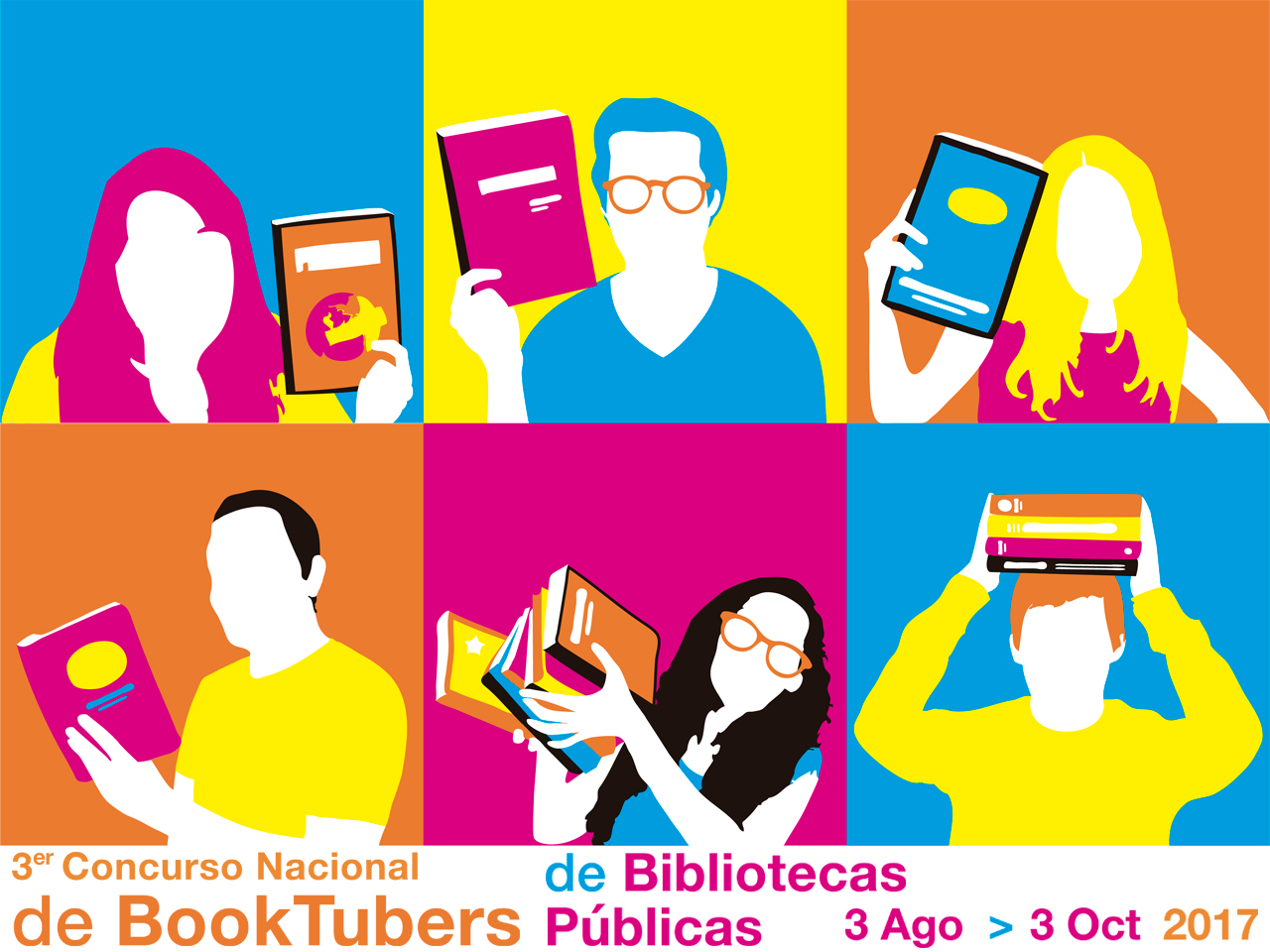 ASPECTOS DE FORMATO
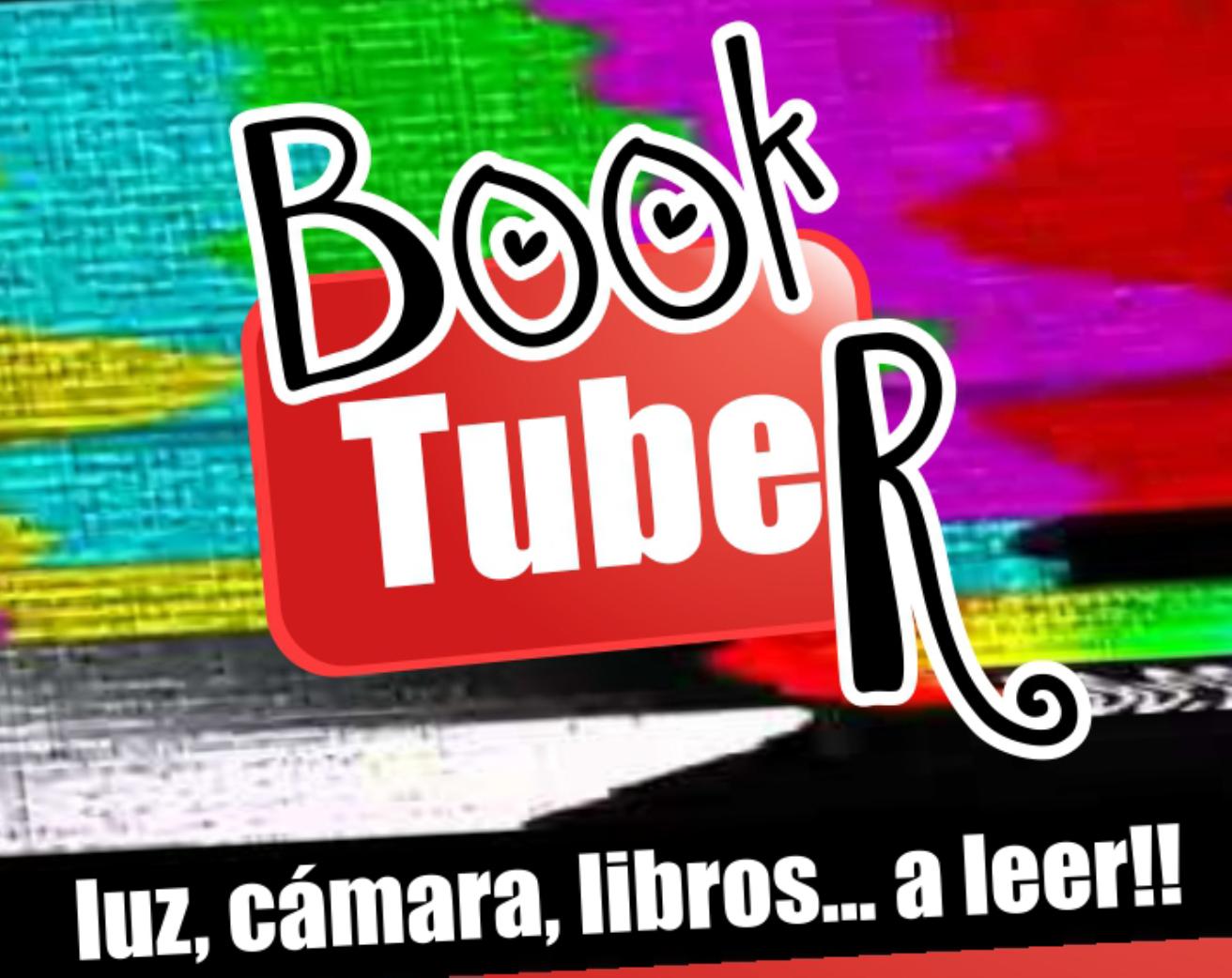 Sube tu video al Classroom de Lengua y Literatura o el link abreviado al correo electrónico de la profesora:
ines.manriquez@liceoandresbello.cl